Week Two: Tuesday
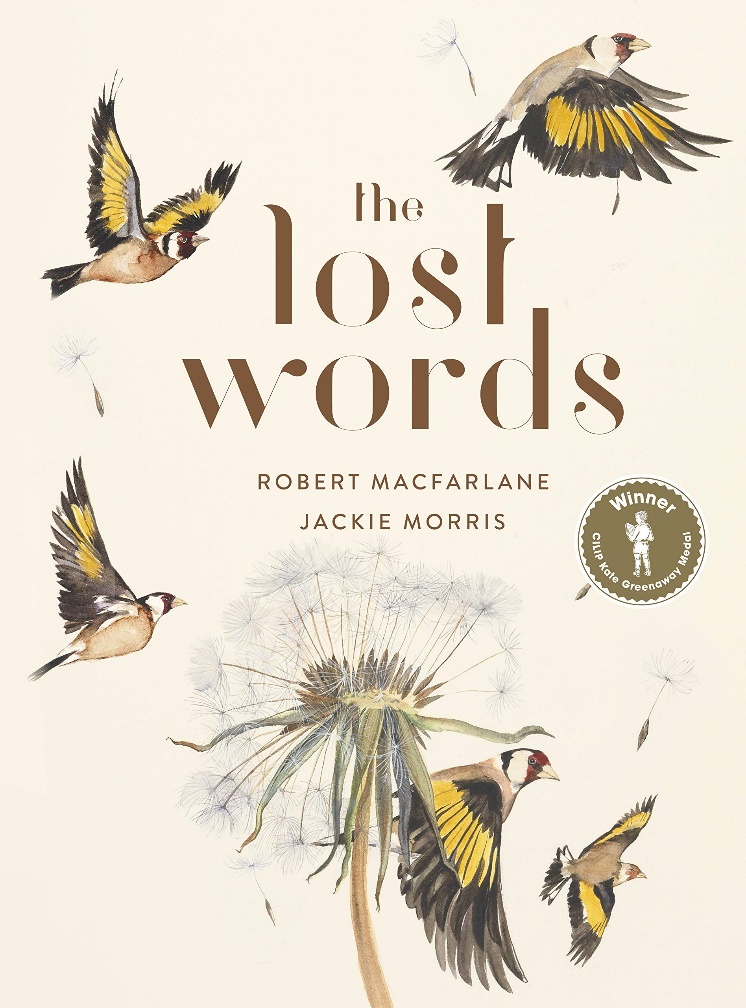 Today’s task is just to enjoy reading some more poems from the book. Have a think about which one is your favourite as you read them and talk through any unusual words with a grown up, if you can 
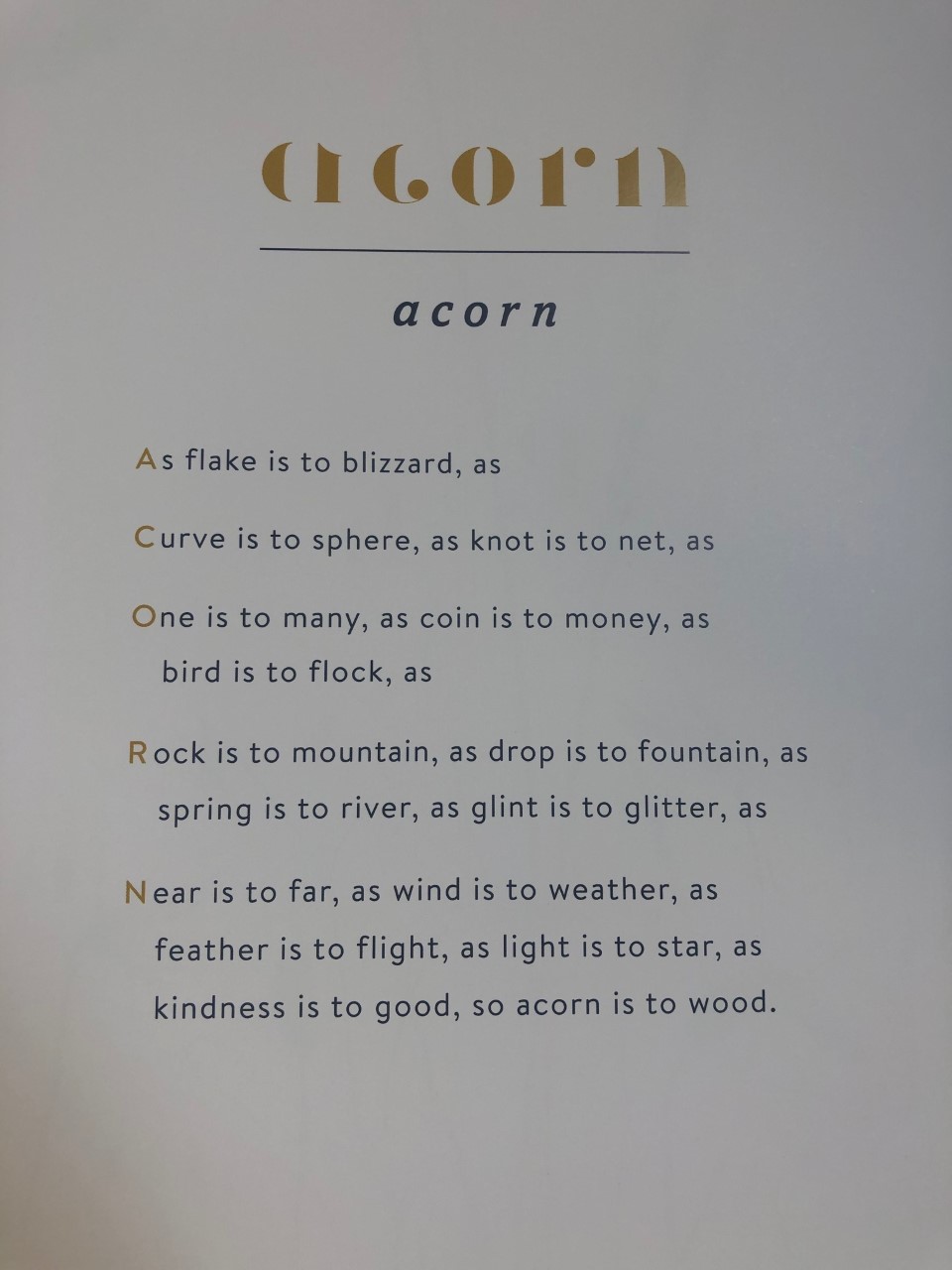 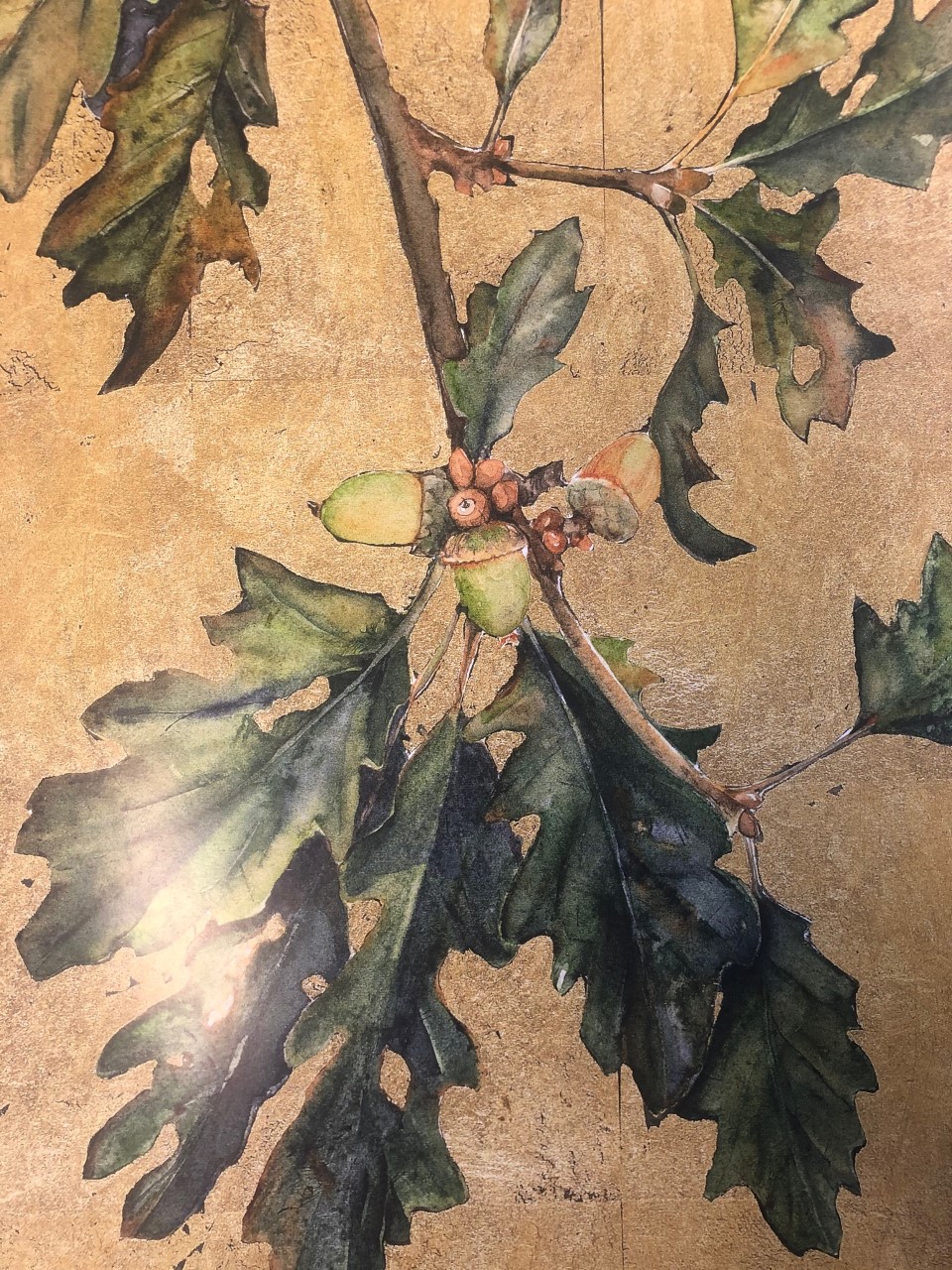 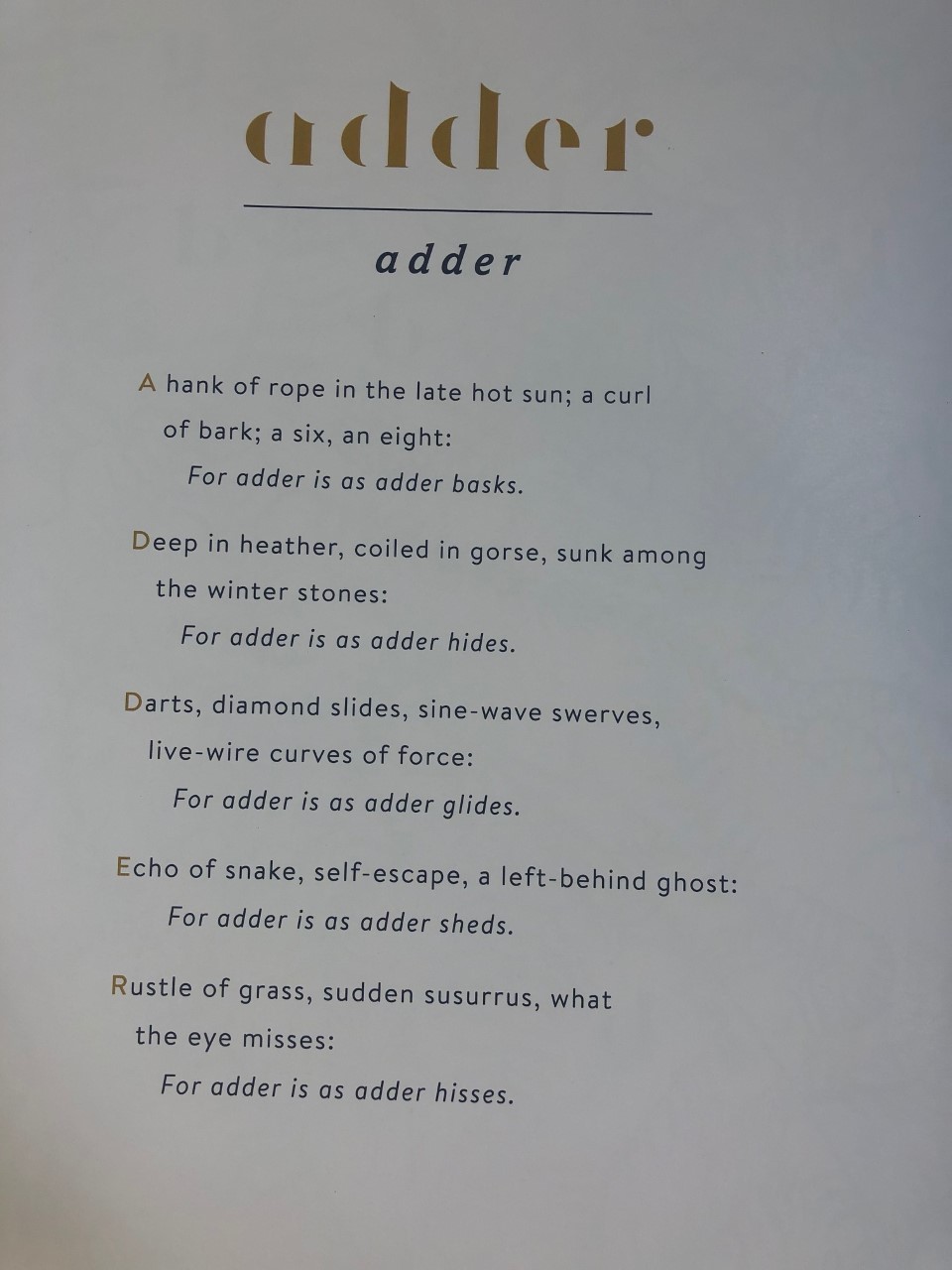 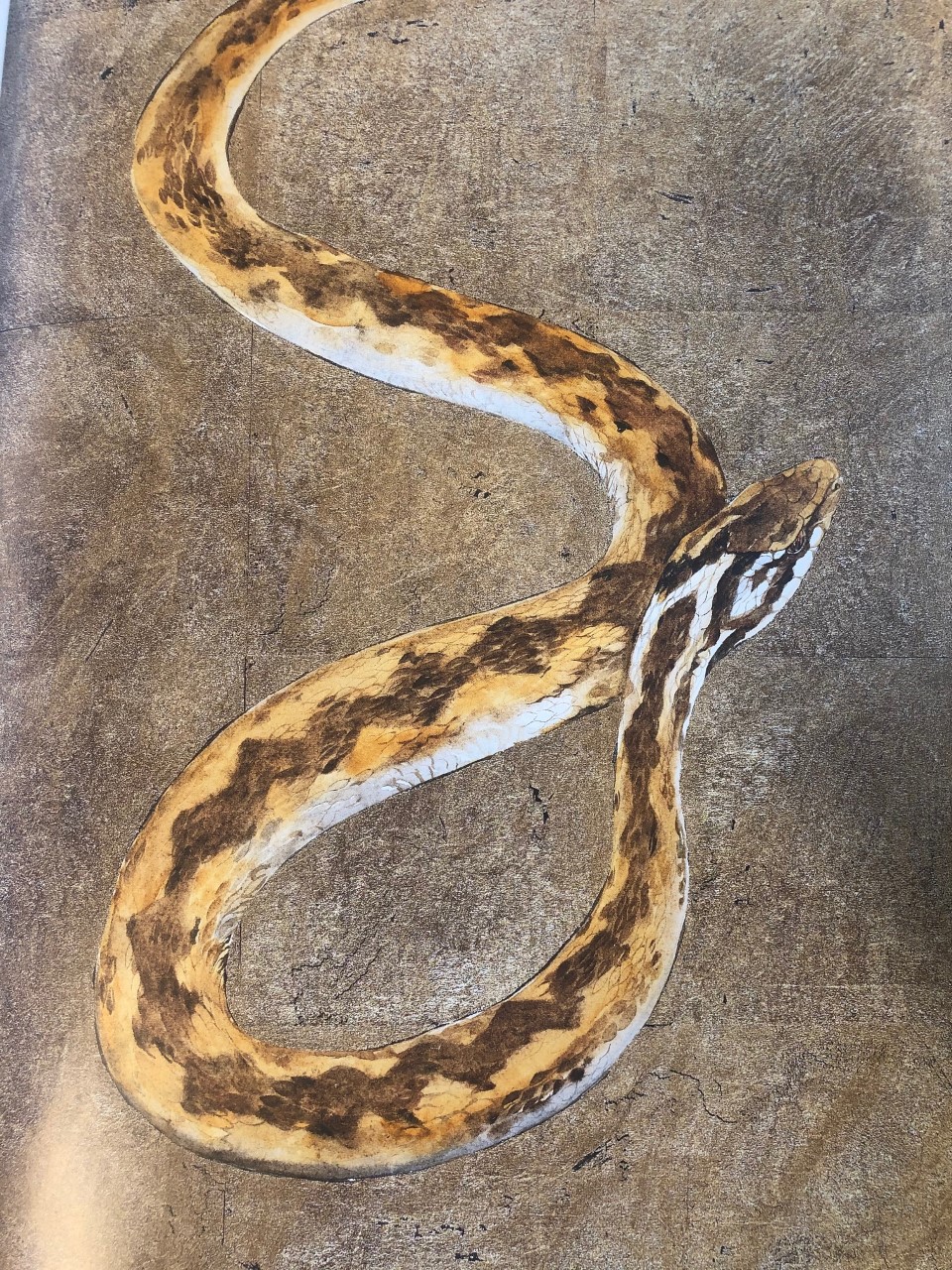 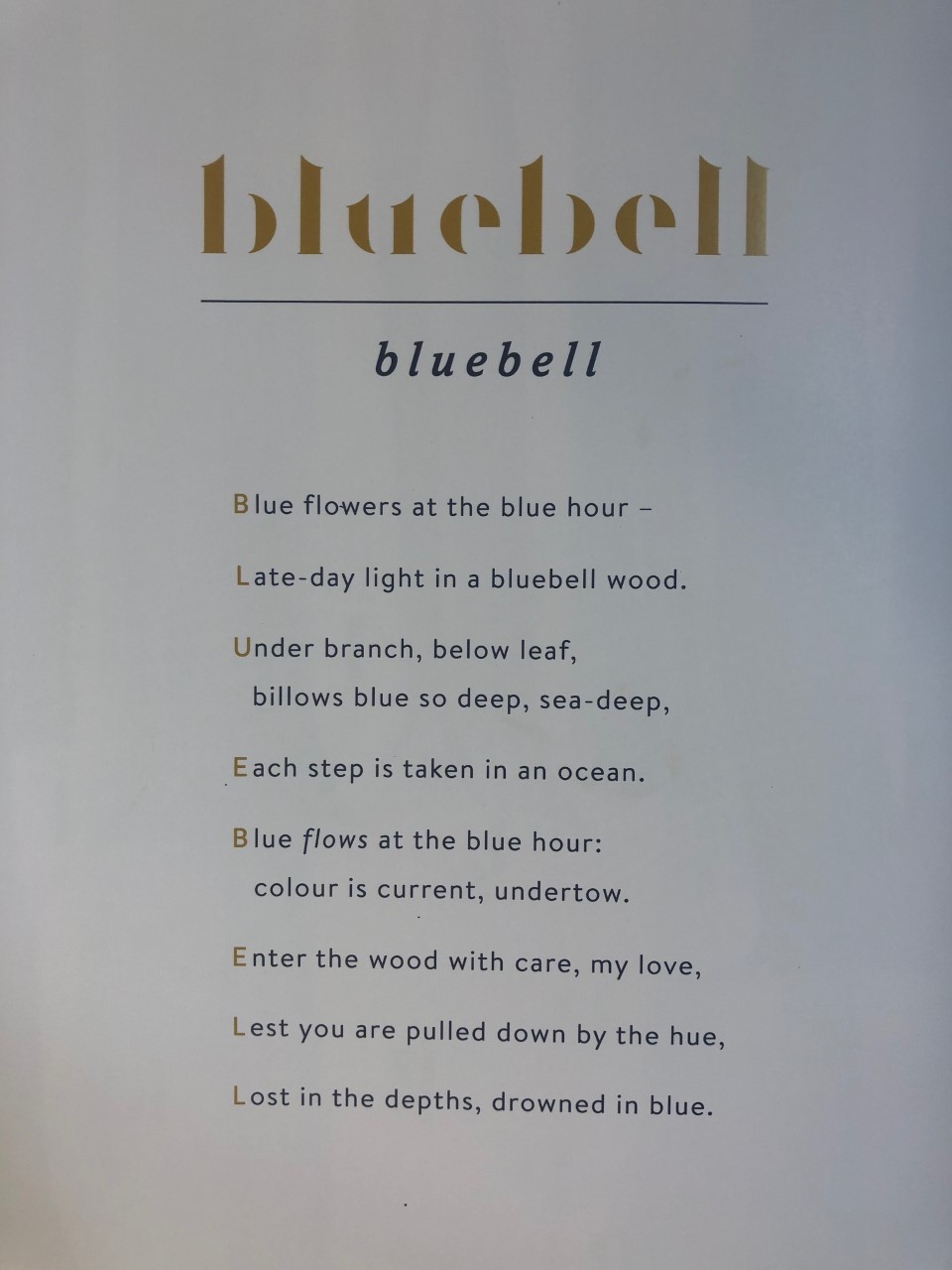 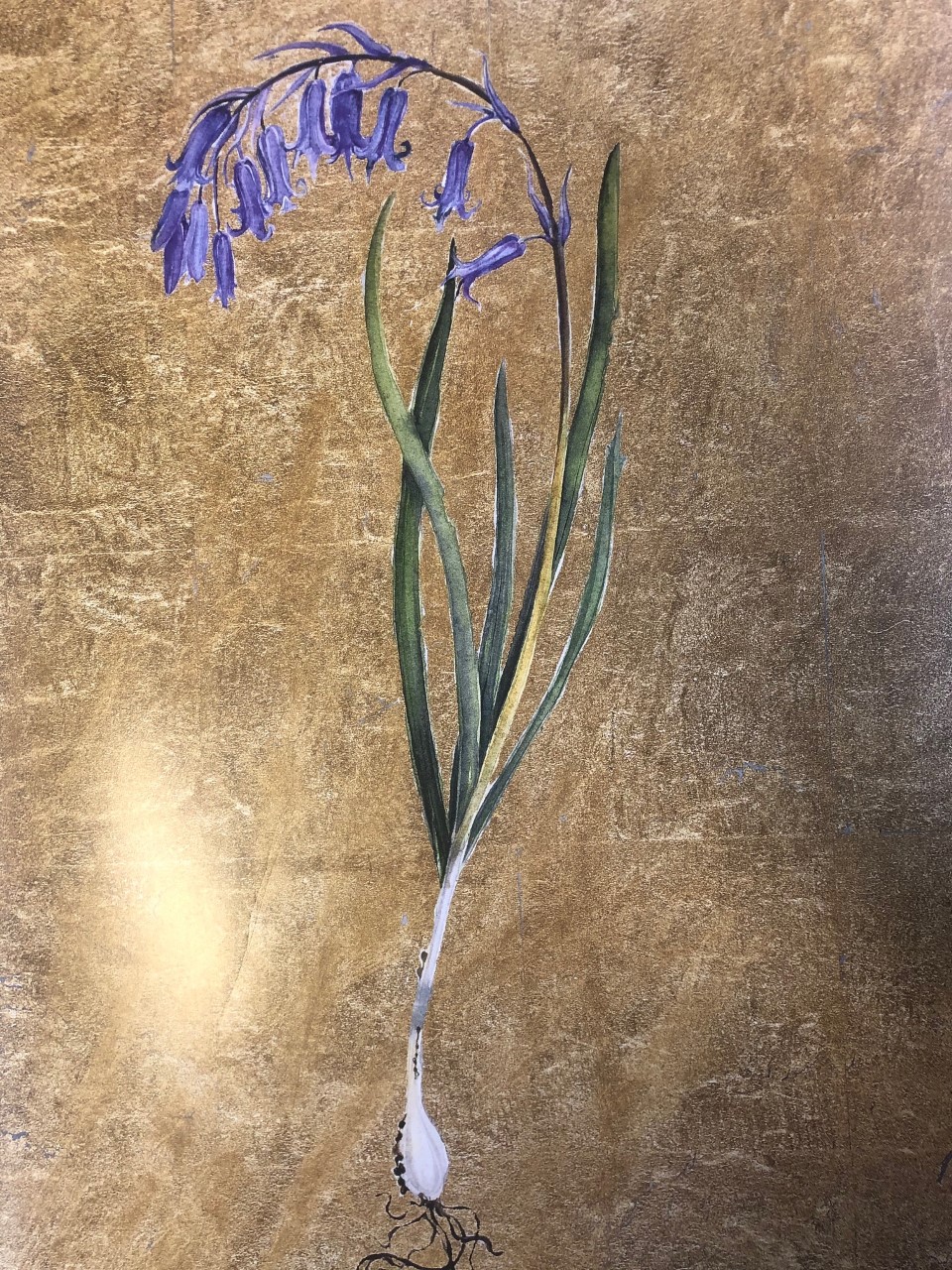 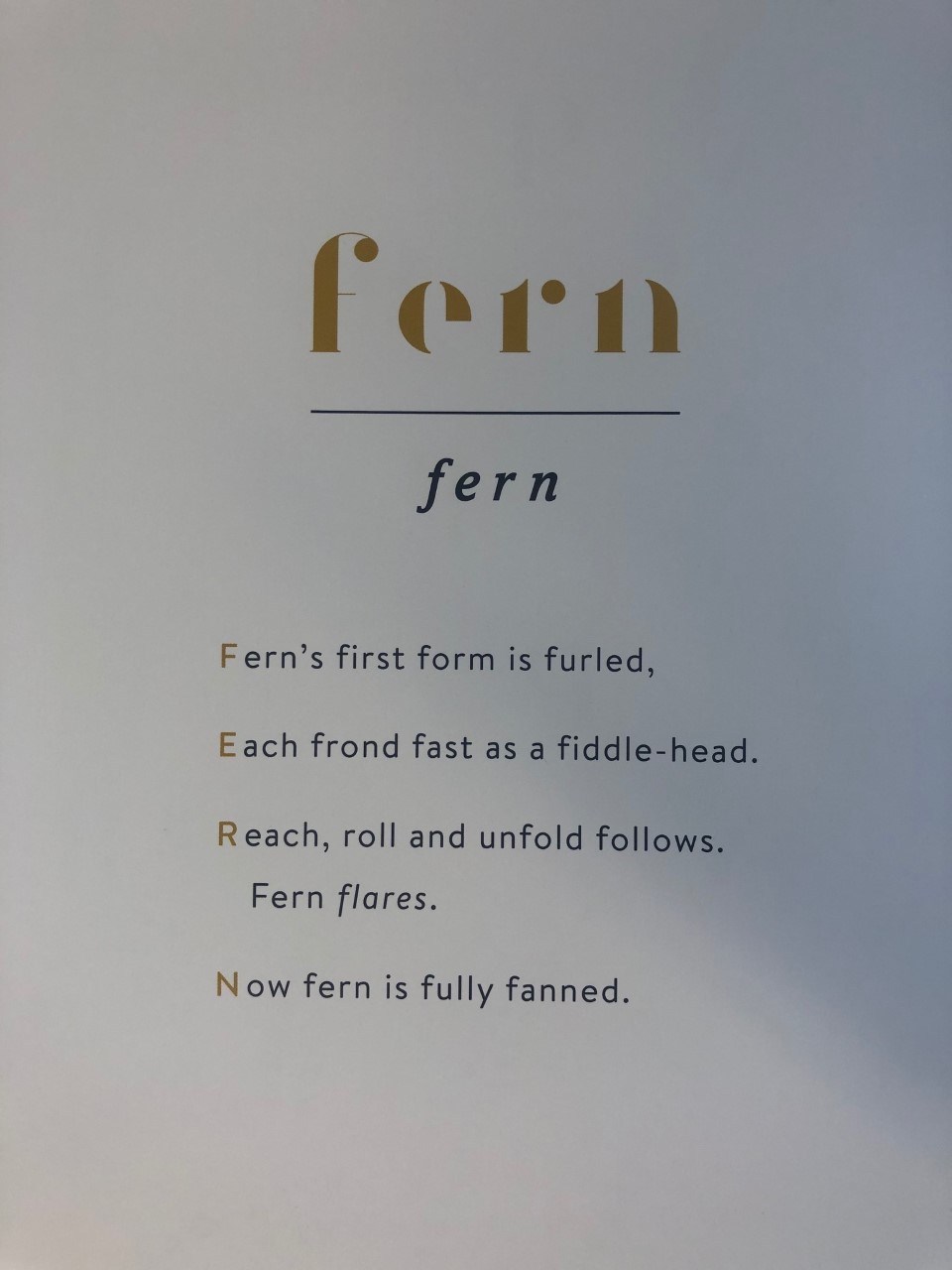 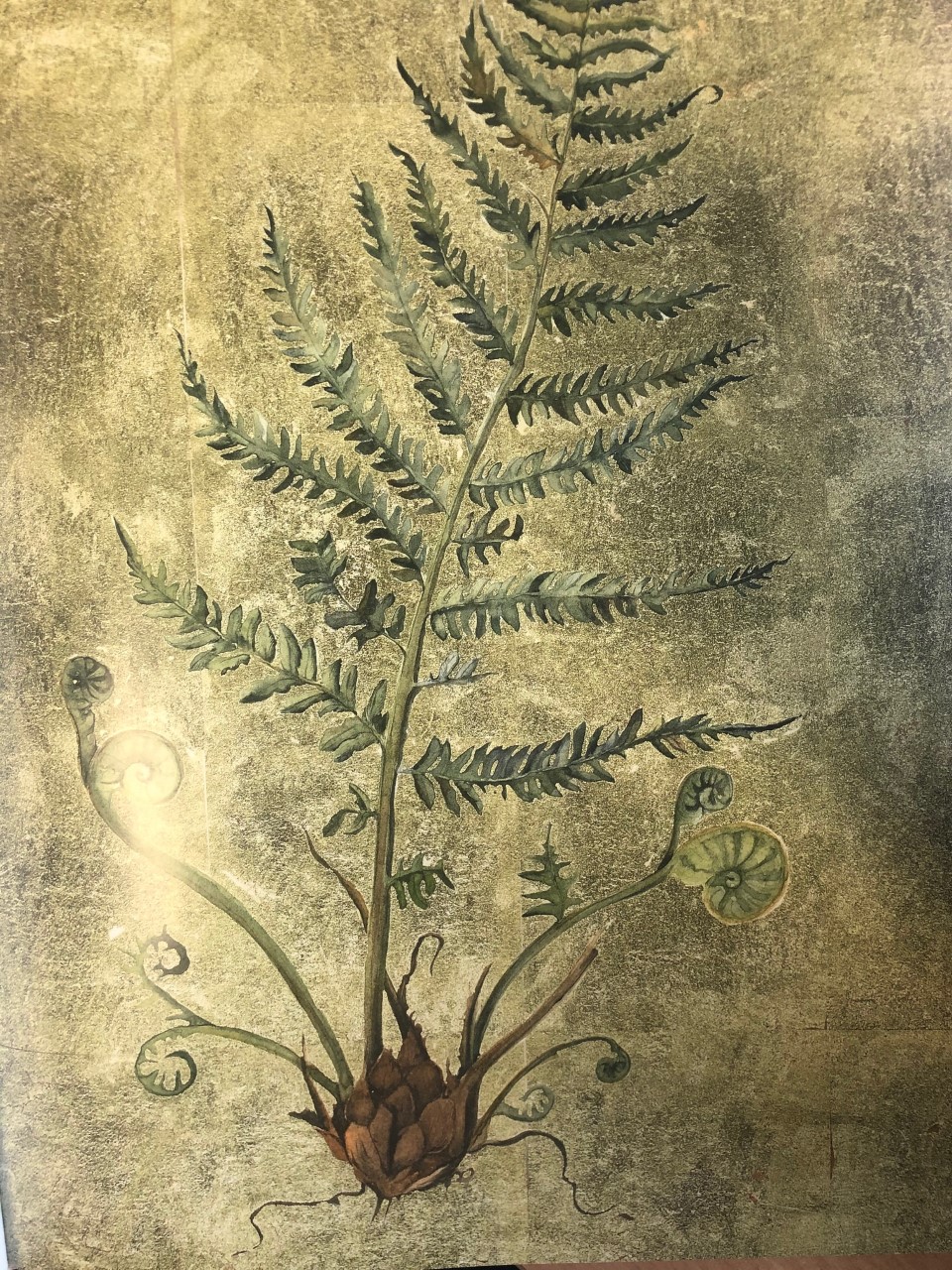 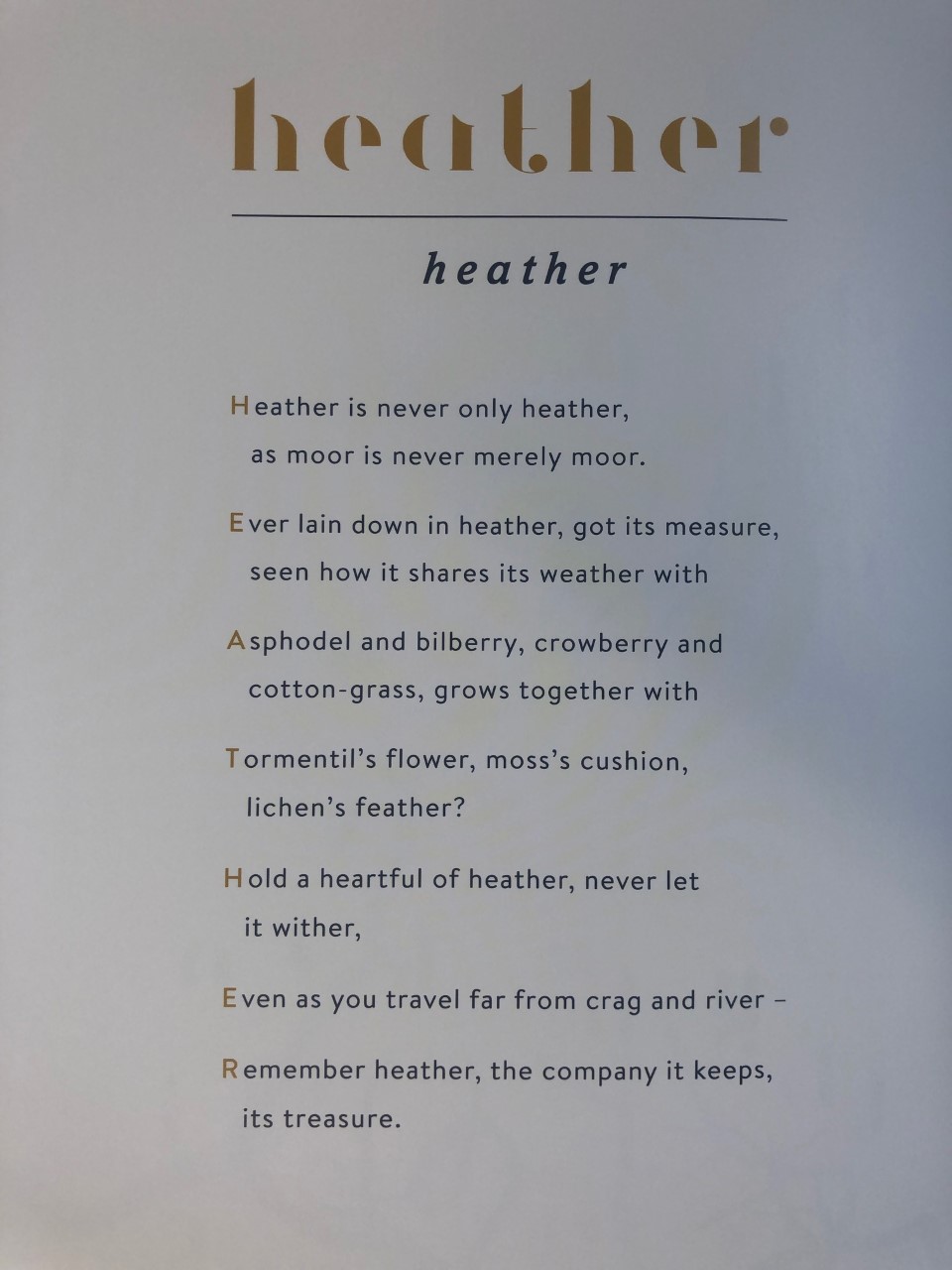 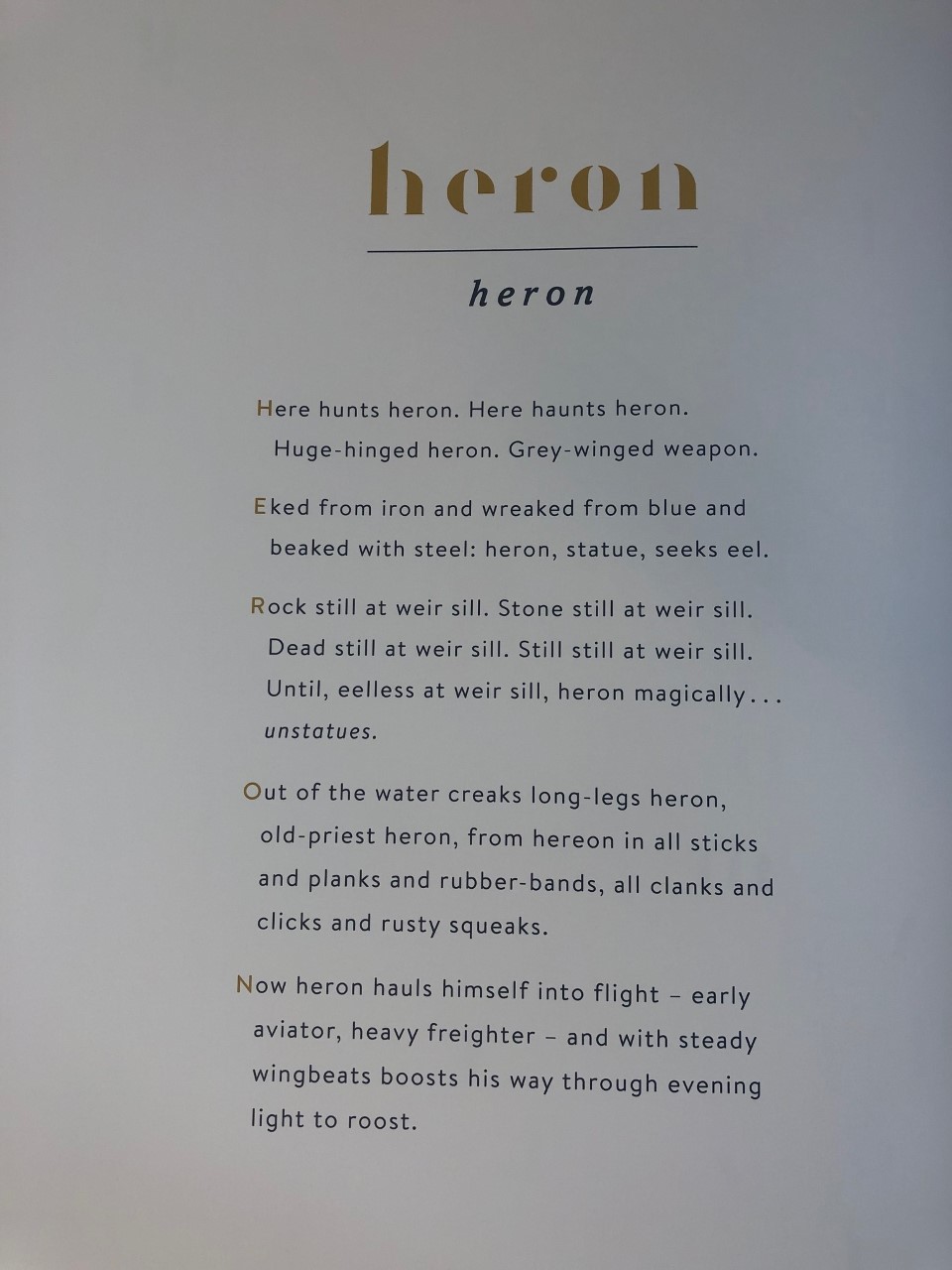 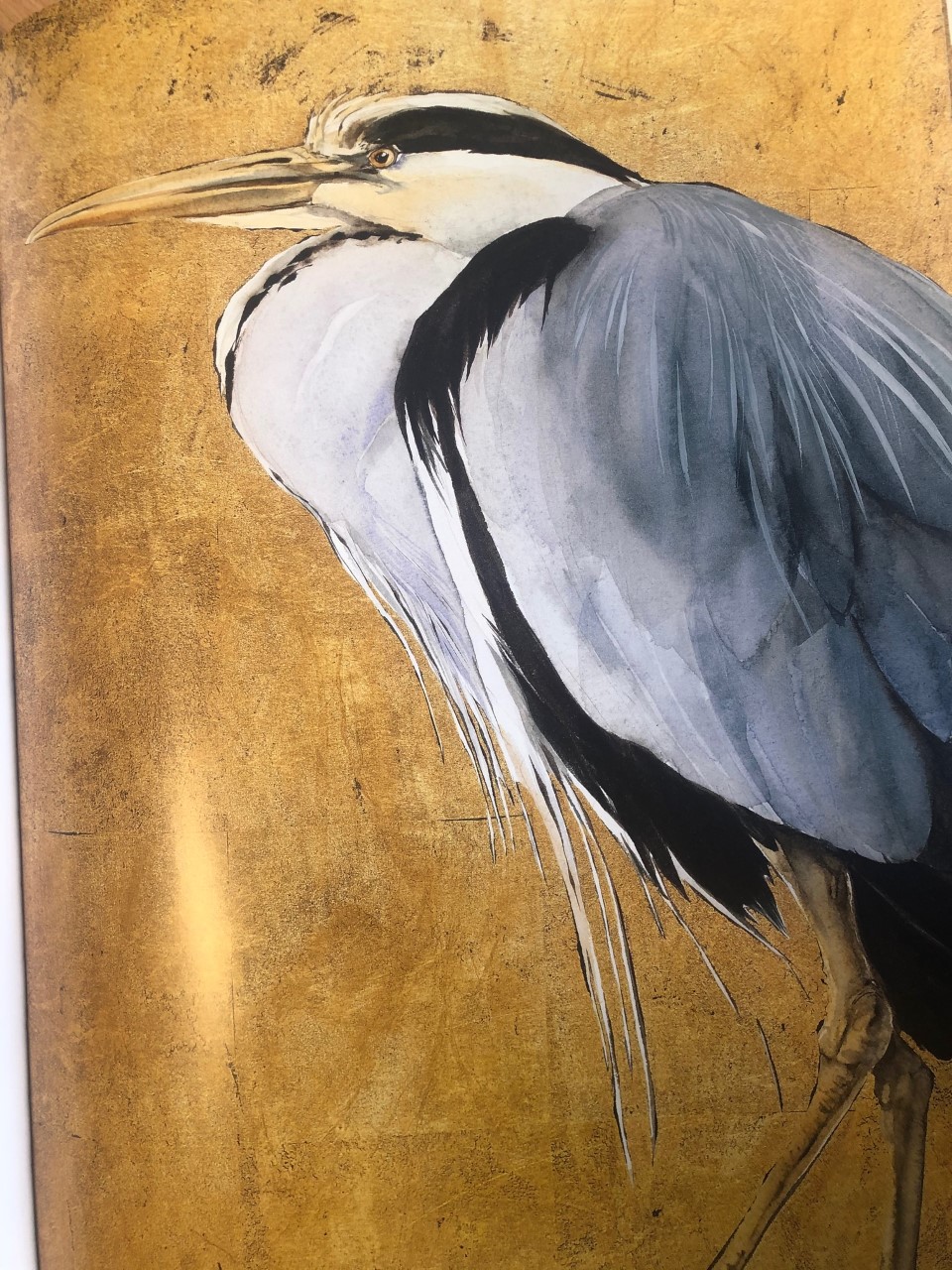